Практический семинар«Современные подходы к осуществлению психолого-педагогического сопровождения участников образовательных отношений при подготовке к государственной итоговой аттестации»
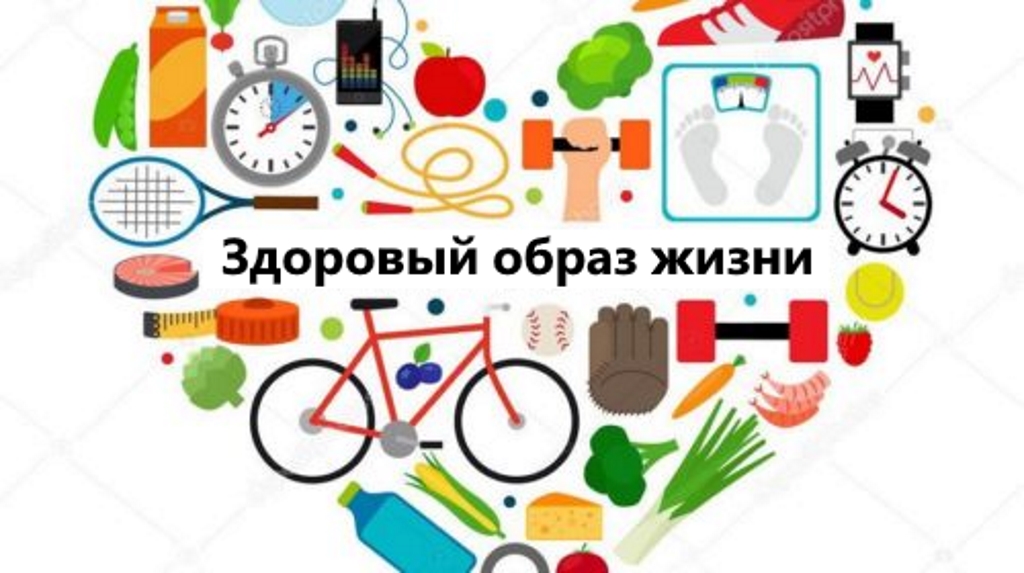 6 апреля 2022 года
06.04.22 «Современные подходы к осуществлению психолого-педагогического сопровождения участников образовательных отношений при подготовке к государственной итоговой аттестации»
13.04.22 «Профилактика экзаменационного стресса у обучающихся» в рамках Школы молодого педагога-психолога
19.04.22 «Поддержание психоэмоциональной стабильности участников образовательных отношений»
Мероприятия в рамках Акции «За здоровый образ жизни»
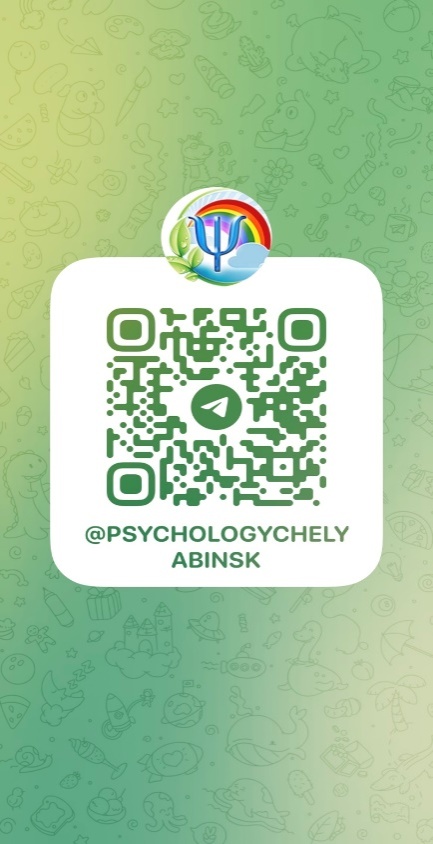 Официальный телеграмм-канал городского методического объединения педагогов-психологов общеобразовательных организаций города Челябинска
https://t.me/psychologychelyabinsk
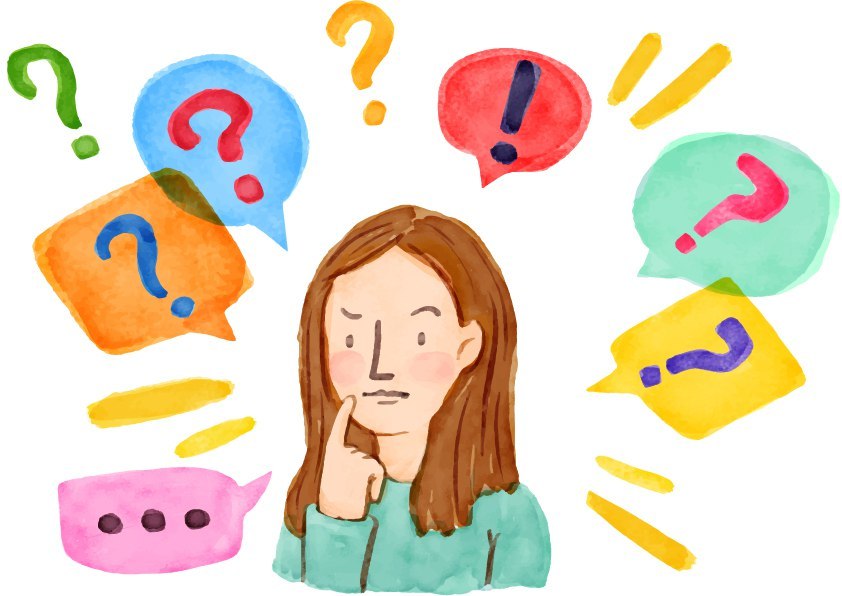 Алгоритм психолого-педагогической беседы с обучающимися, испытывающими тревогу перед сдачей ГИА
Орлова Дарья Владимировна, педагог-психолог МАОУ «ОЦ «НЬЮТОН» г. Челябинска», член городского методического объединения педагогов-психологов
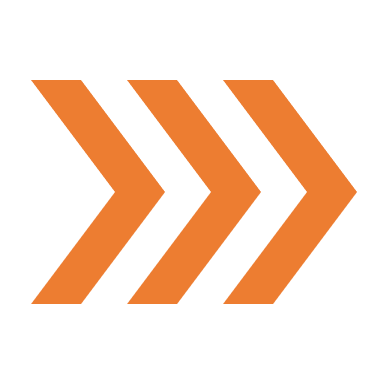 Причины тревоги перед сдачей государственной итоговой аттестации
Сомнение в полноте и прочности знаний
Стресс незнакомой ситуации
Ответственность перед родителями
Сомнения в собственных способностях
Психофизические и личностные особенности: тревожность, астеничность, неуверенность в себе
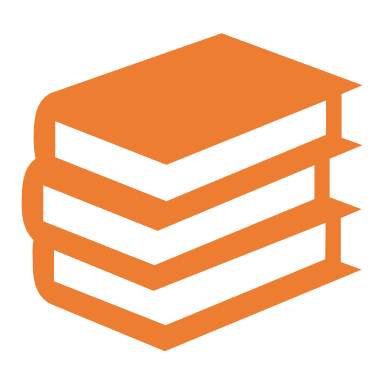 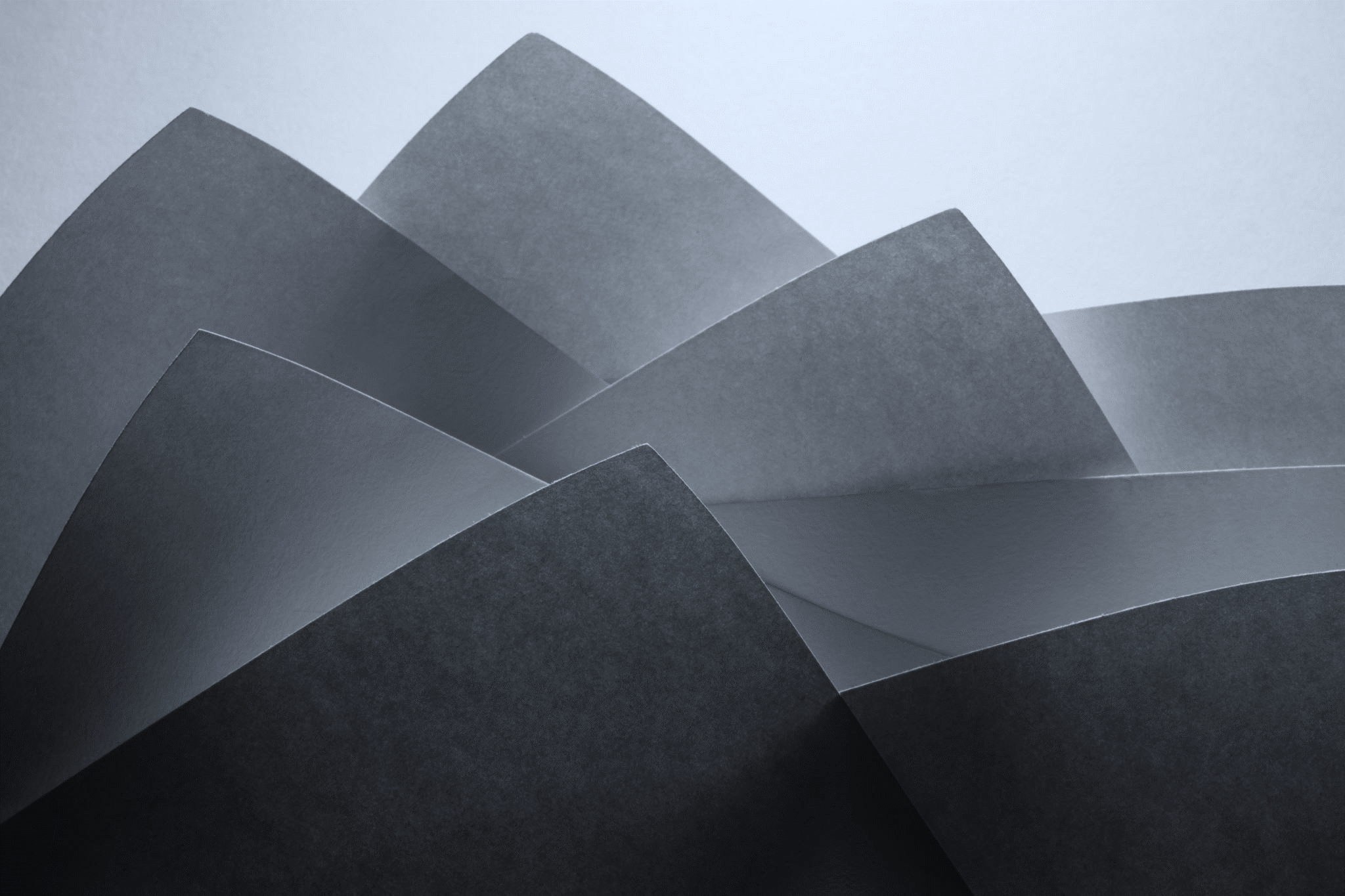 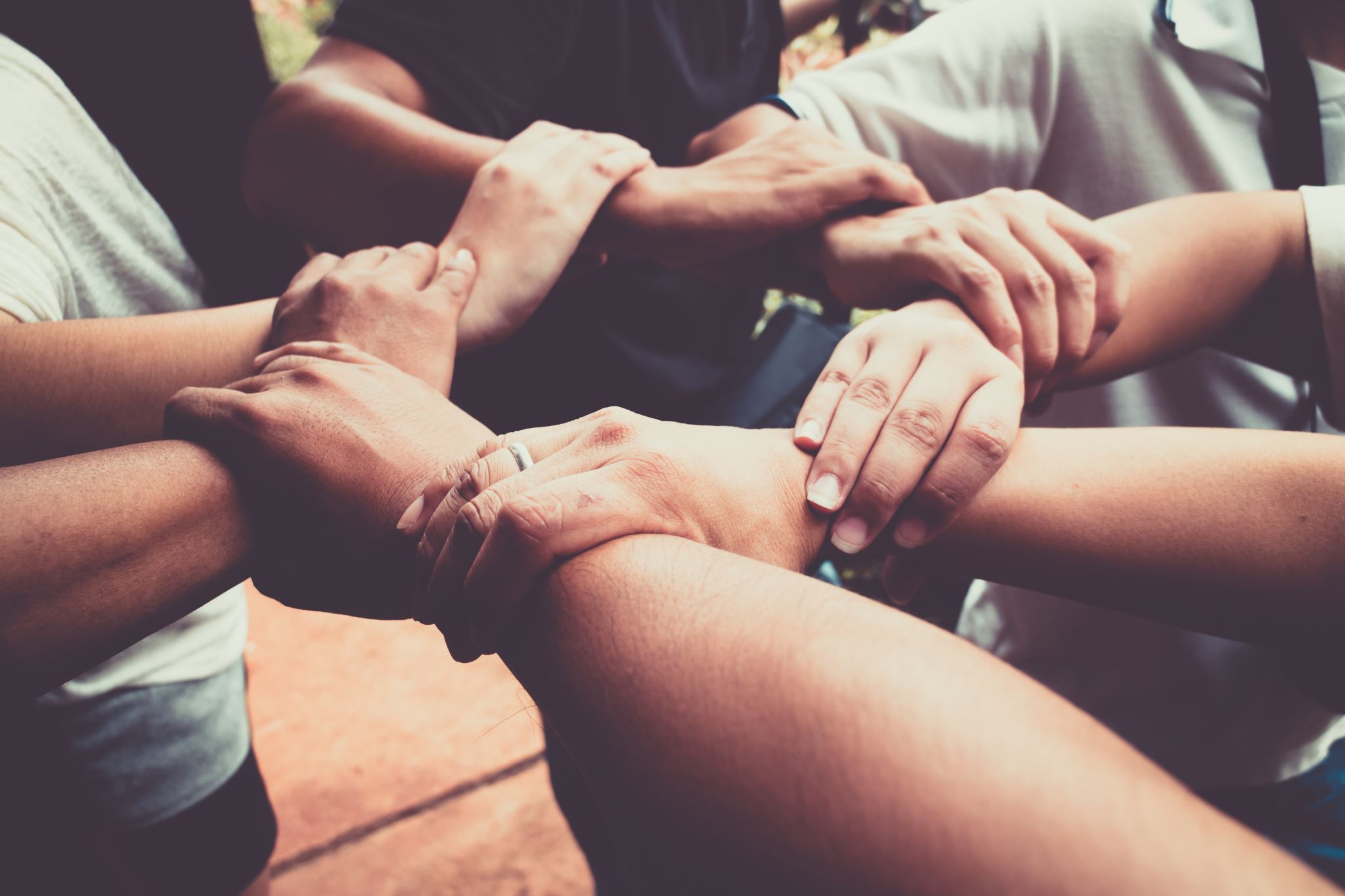 Знакомство. Установление контакта
«Я заметила, что ты плачешь. Я могу помочь?»
«Я шла по коридору и увидела, что ты сидишь совсем один и очень расстроен»
«Твои родители/учитель передали, что у тебя сложности …
Я хочу поддержать тебя»


Если учащийся не может остановить слез, предложите бумажную салфетку, воду или конфету, которую можно жевать
Для оказания экстренной помощи:
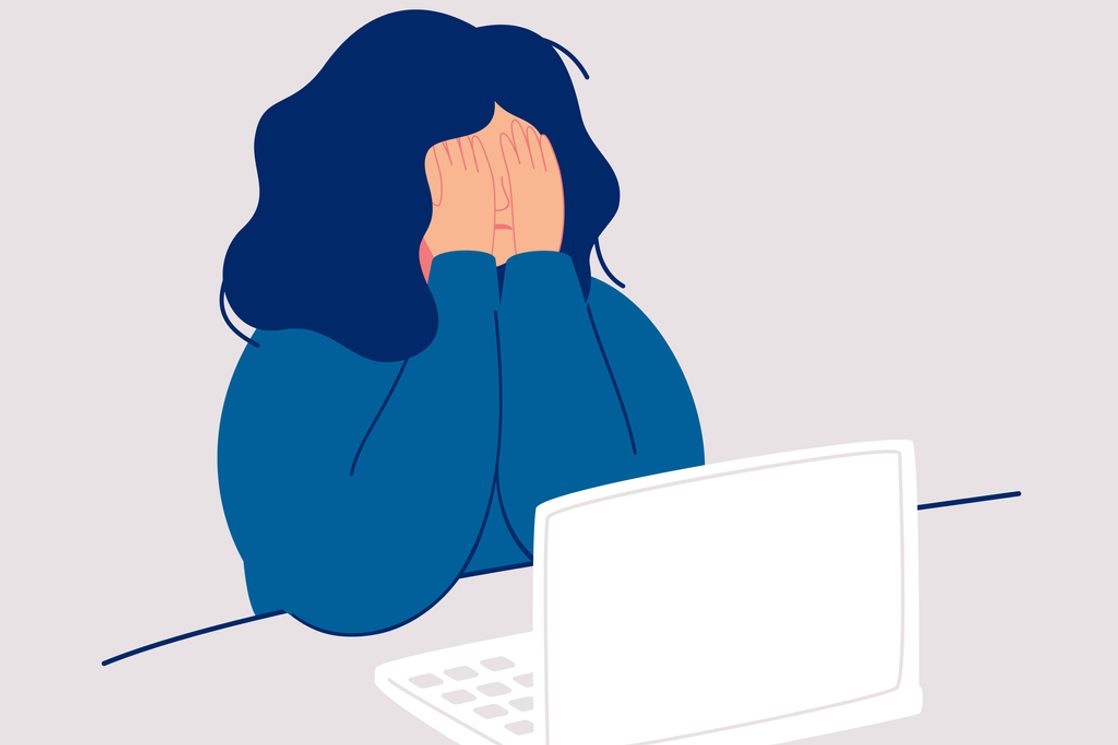 Признание чувств и переживаний обучающегося
«Я вижу, что тебе грустно, что ты расстроен»
«Это очень важная тема для тебя»
«Понимаю, твои опасения»

Помните! 
Экзамен для педагога – каждый год.
Экзамен для обучающегося – один раз и сейчас
Уточнение проблемы. Вовлечение в совместную работу
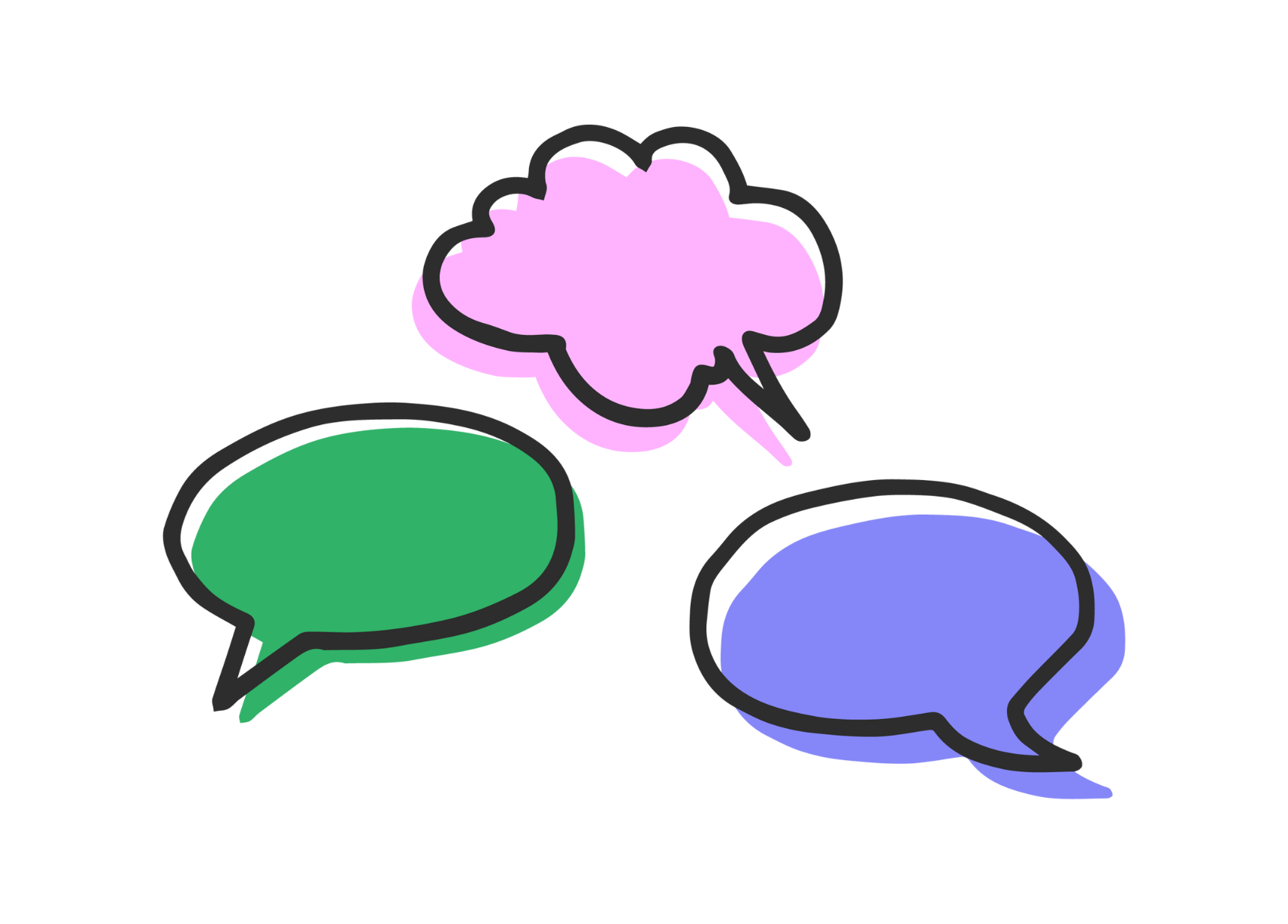 Дайте выговориться
Задавайте уточняющие вопросы
Показывайте ситуацию шире
Вербальные и невербальные знаки активного слушания
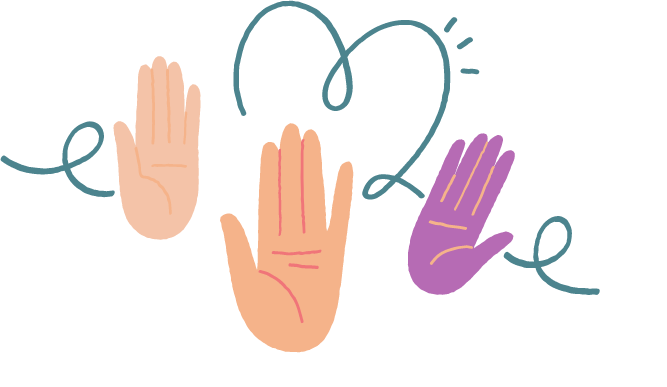 Поиск решения
Что вы можете сделать? 
Объяснить материал
Помочь литературой и материалами
Поговорить с родителями и педагогами
Направить к психологу
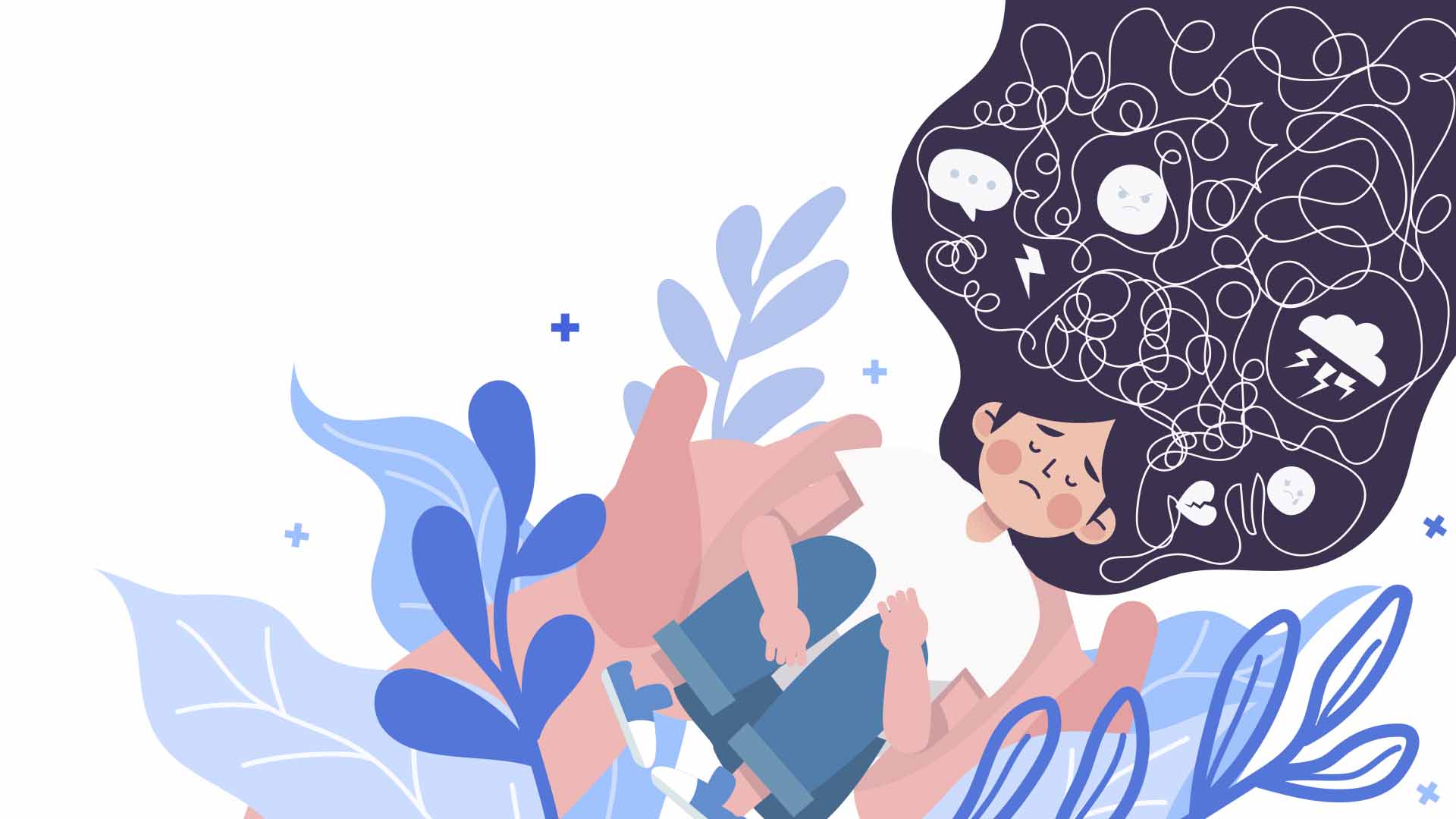 Работа с негативными мыслями
Следует немного снизить значимость ситуации
Формирование собственного образа успешного будущего и интереса к нему
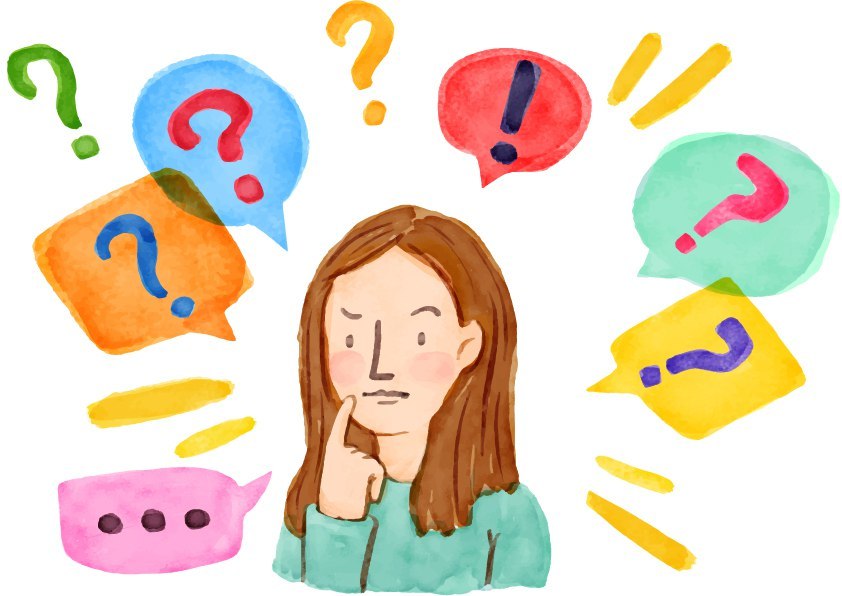 «Выбор профессии – не выбор всей жизни»

Сегодня человек может поменять от 5 до 7 профессий в течение жизни

Новые возможности, формирующие интересы и выбор, появляются постоянно.
Создание ресурсного состояния. Решение затруднений. Создание намерения, перспективы
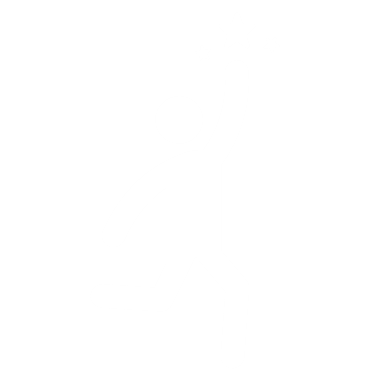 Расскажите о способах расслабиться и справиться с ситуативной тревогой
Расскажите, кто может помочь из близких и педагогов
Составление четкого плана действий относительно учебной деятельности
Вопросы «Что будешь делать?» или «Как теперь будешь думать/относиться к ситуации?» помогают сформулировать свое намерение
Для оказания экстренной психологической помощи несовершеннолетним и их родителям «Ты не один»

Сайт: www.psyhelp174.org 

Телефон доверия для обучающихся 

8(351)729-99-49